Athenian Empire
CHW 3MR 
Lesson 35
Athenian Empire
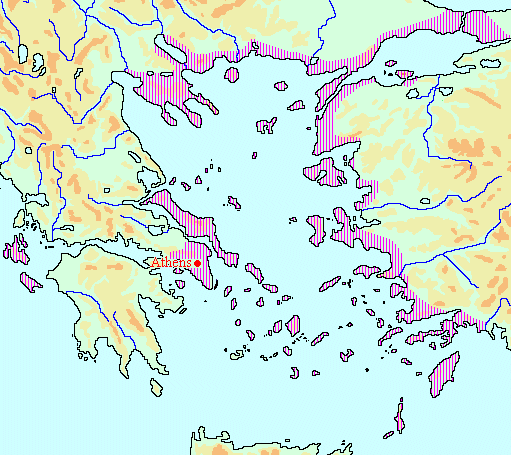 Following the Persian wars, the Delian League was formed to protect Greece
In 454 BCE, the Delian League treasury was moved from the island of Delos to Athens
The beginning of an empire
This was Athens period of glory  lasted 30 years, under Pericles
Sparta was concerned about the power of Athens, despite a peace treaty
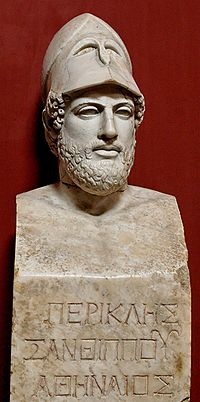 Athens controlled coastal and island states while Sparta had a large land power called the Peloponnesian League
Athens was progressive, worldly, and rich
Sparta was considered strong but backwards
Rivalry finally led to war
Peloponnesian War
Corinth was a member of Sparta’s Peloponnesian League but was a powerful trading city  more independent
Athens tried to prevent Corinth from achieving prosperity 
Sparta decided that this was against the peace treaty
This became the longest, most bitter, and costly war in Greek history
Lasted 27 years
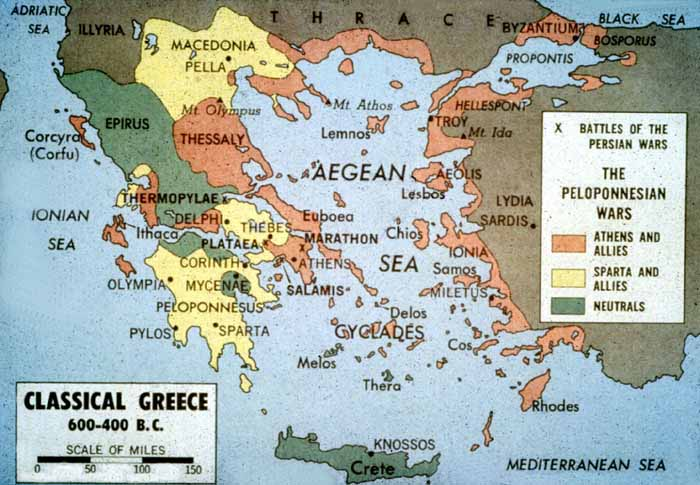 Athens had the best chance of winning until it was struck by a plague, in 430 BCE (2nd year of the war) Pericles died
A new leader was chosen Alcibiades
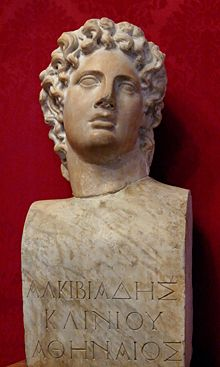 418 Athens failed in a direct attack on Sparta
416 Athens attacked Melos and won
415-413 Athens attempted to capture far off Syracuse (on Sicily)
this was a disaster
408 Persians supported Sparta
Sparta learned to destroy Athenian ships
405 final battle
Sparta captured and burned the Athenian fleet while it was on shore, searching for food
Rather than kill or enslave all the Athenians, Sparta only demanded complete surrender and total loss of freedom
Sparta unleashed a 2 year reign of terror 
Athens was retaken by exiles and democracy was restored in 403
Athens recovered but was never a great power again
Pericles’ Funeral Oration
Read this oration and respond to the questions
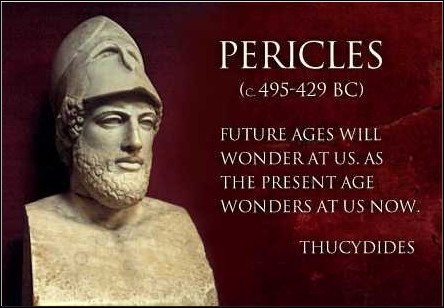